ТЕМА 9. УПРАВЛІННЯ ФІНАНСОВИМИ РИЗИКАМИ ГОТЕЛЬНО-РЕСТОРАННИХ ПІДПРИЄМСТВ
Лектор: к.е.н., доц., доцент кафедри готельно-ресторанної справи та туризму Москвічова О.С.
План
1. Класифікація фінансових ризиків в індустрії гостинності 
2. Поняття венчурного капіталу в туризмі
1. Класифікація фінансових ризиків в індустрії гостинності:
ризик утраченої фінансової вигоди визначається ймовірністю фінансового збитку, який може виникнути внаслідок нездійснення певного заходу або припинення діяльності туристичного підприємства;
ризики зниження доходності можуть виникати в разі зменшення розмірів відсотків та дивідендів за інвестиціями, вкладеннями та кредитами до відсоткових ставок, які виплачуються за залученими кредитами
біржові ризики – це загроза втрат від біржових угод;
Процентний
Кредитний
селективні ризики – це ризики неправильного вибору різновиду вкладення капіталу;
це загроза витрат комерційними банками, кредитними установами, інвестиційними фондами через те, що внаслідок підвищення процентних ставок, виплачуваних ними за залученими коштами, вони починають перевищувати ставки по наданих кредитах.
це загроза несплати позичальником основного боргу та відсотків кредитора. Кредитним ризиком є ризик такої ситуації, за якої емітент, що випускає цінні папери, буде не в змозі сплачувати основну суму боргу.
ризик банкрутства – це загроза, унаслідок помилкового різновиду вкладення капіталу, повної втрати підприємцем власного капіталу та його нездатності розраховуватися за взятими зобов’язаннями.
Існують й інші різновиди ризиків, серед яких є ризики, пов’язані з криміногенним регулюванням ринку; ризик підробки фінансової документації тощо.
При цьому треба зауважити, що нові туристичні проекти мають три різновиди ризиків:
Також практичний інтерес має ще одна класифікація ризиків:
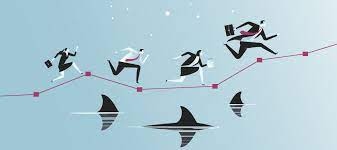 2	Поняття венчурного капіталу в туризмі
Капітал, інвестування в який означає «піти на ризик» – це венчурний капітал.
Венчурний капітал або ризикові інвестиції – це інвестиції з великим ступенем ризику. Венчурний капітал поєднує в собі різноманітні форми застосування капіталу: позикового, акціонерного, підприємницького. Він є посередником у заснуванні стартових наукоємних фірм, так званих венчурів.
Основними факторами, що сприяють розвитку венчурної індустрії, є:
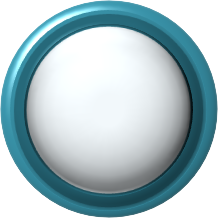 Дякую за увагу!
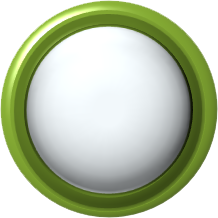 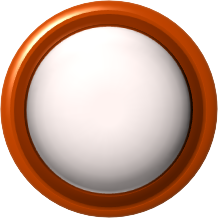